Evidence driven indoor  air quality improvement
HORIZON-CL3-2021-FCT-01 - Indoor air pollution, an emerging threat recognized by European society, is claiming millions of lives annually.
Title Big One number 1
Title Big One number 2
Title Big One number 3
Title Big One number 4
Title Big One number 5
Title Info number one
1
3
2
Distortion of public opinion
Radicalisation and violence,  online and offline
Shift of attention and  resources from concrete  problems
Almost 66% of EU citizens  read news online
Almost 70% of EU citizens  goes online for info about  products and services
>50% of EU citizens goes  online to find health info
Veracity of info is often  disputable
Sophisticated manipulation  of content (e.g., deep fakes)
Untraceability of info (e.g.,  bots)
Title Info number two
2
3
1
Distortion of public opinion
Radicalisation and violence,  online and offline
Shift of attention and  resources from concrete  problems
Almost 66% of EU citizens  read news online
Almost 70% of EU citizens  goes online for info about  products and services
>50% of EU citizens goes  online to find health info
Veracity of info is often  disputable
Sophisticated manipulation  of content (e.g., deep fakes)
Untraceability of info (e.g.,  bots)
Title Info number three
Analyse
Support
FERMI will exploit a holistic and cross-disciplinary  methodology towards a framework that will thoroughly  analyse D&FN and their sources, in combination with  all the socioeconomic factors that may affect both the
spreading of such incidents and their effects on multiple  dimensions of society.
Comprising a set of innovative technological  developments, FERMI will facilitate EU Police  Authorities to detect and monitor the way that  D&FN spread, both in terms of locations and within  different segments of the society, and to put in  place relevant security countermeasures.
Title Info number four
Analyse
Support
FERMI will exploit a holistic and cross-disciplinary  methodology towards a framework that will thoroughly  analyse D&FN and their sources, in combination with  all the socioeconomic factors that may affect both the
spreading of such incidents and their effects on multiple  dimensions of society.
Comprising a set of innovative technological  developments, FERMI will facilitate EU Police  Authorities to detect and monitor the way that  D&FN spread, both in terms of locations and within  different segments of the society, and to put in  place relevant security countermeasures.
Title Info number five
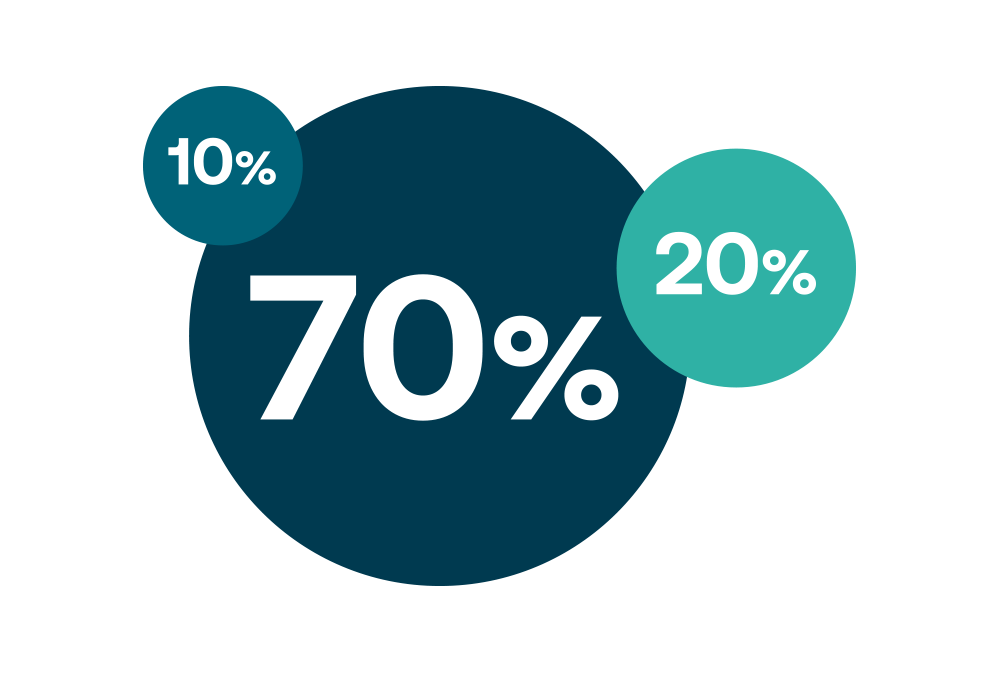 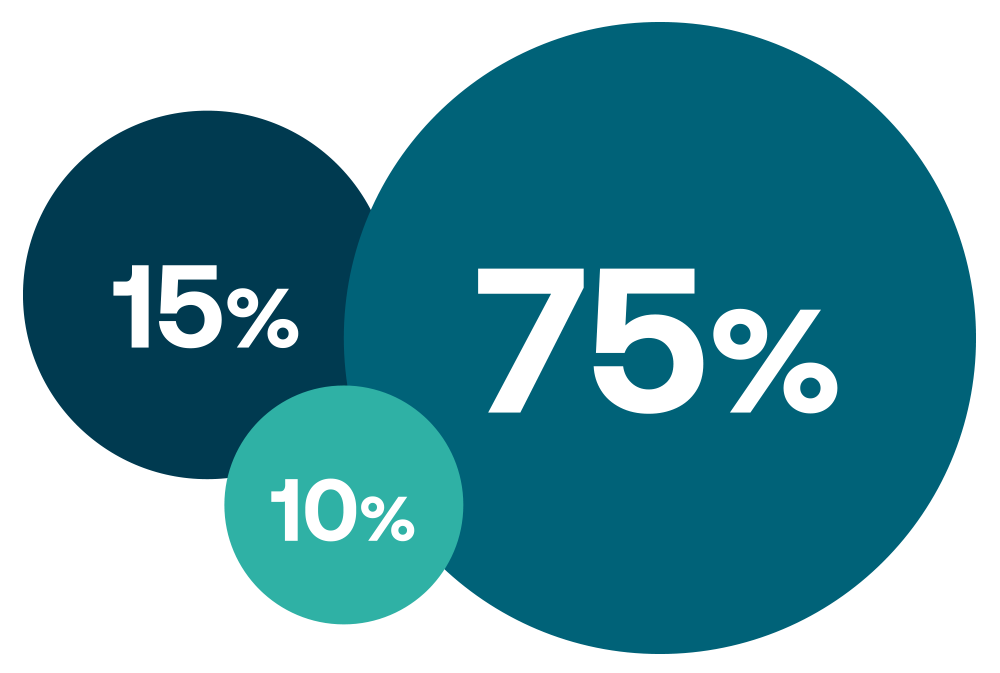 Graphics 1
Predicting which kind of D&FN will lead to  Predicting authors of those crimes
What are the environment and context where  the criminal event will occur
Graphics 2
Predicting which kind of D&FN will lead to  Predicting victims and targets
What are the environment and context where  the criminal event will occur
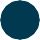 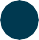 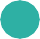 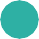 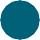 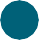 Title Info number six
Analyse the direct risks posed by D&FN to the offline world and minimise the impact by

Predicting which kind of crimes D&FN will lead to
Predicting victims and targets of those crimes
Predicting authors of those crimes
What are the environment and context where the criminal event will occur
Title Info number six A
Analyse the direct risks posed by D&FN to the offline world and minimise the impact by

Predicting which kind of crimes D&FN will lead to
Predicting victims and targets of those crimes
Predicting authors of those crimes
What are the environment and context where the criminal event will occur
Design training and education material for  European Police Authorities, other professionals  and stakeholders, and EU citizens
Title Info number seven
Swarm Learning module: a decentralized machine-learning approach that unites edge computing, blockchain-based  peer-to-peer networking and coordination while maintaining confidentiality without the need for a central coordinator,  thereby going beyond federated learning.
Sentiment analysis module for fake news: Module for further analysis of fake news based on the BERT model  (Bidirectional Encoder Representations from Transformers) with a wide variety of Natural Language Processing (NLP)  tasks.
Crimes impact predictor: AI-based predictive tool forecasting spatiotemporal evolution of D&FN-induced and  D&FN-enabled of offline crimes and producing bigdata-based profiling of authors and victims of D&FN-induced and  D&FNenabled.
Disinformation sources and spread analyser: Set of tools for analysing in depth the sources of disinformation and the  potential spread of the D&FN, as well as the potential impact of these spreads.
Title Info number eight
Crimes impact predictor: AI-based predictive tool  forecasting spatiotemporal evolution of D&FN-induced and  D&FN-enabled of offline crimes and producing bigdata-  based profiling of authors and victims of D&FN-induced  and D&FNenabled.
Behavioural profiler: Module integrating information from  different sources for behavioural analysis and profiling .
FERMI disinformation watch: FERMI will create training  material and deploy relevant sessions focusing on risk and  threats analysis and the identification and implementation  of cost-effective security measures
Title number nine
Crimes impact predictor: AI-based predictive tool  forecasting spatiotemporal evolution of D&FN-induced and  D&FN-enabled of offline crimes and producing bigdata-  based profiling of authors and victims of D&FN-induced  and D&FNenabled.
Behavioural profiler: Module integrating information from  different sources for behavioural analysis and profiling .
FERMI disinformation watch: FERMI will create training  material and deploy relevant sessions focusing on risk and  threats analysis and the identification and implementation  of cost-effective security measures
Title number ten
Swarm Learning module: a decentralized machine-learning  approach that unites edge computing, blockchain-based  peer-to-peer networking and coordination while maintaining  confidentiality without the need for a central coordinator,  thereby going beyond federated learning.
Sentiment analysis module for fake news: Module for further  analysis of fake news based on the BERT model (Bidirectional  Encoder Representations from Transformers) with a wide  variety of Natural Language Processing (NLP) tasks.
Title number eleven
Swarm Learning module: a decentralized machine-learning  approach that unites edge computing, blockchain-based  peer-to-peer networking and coordination while maintaining  confidentiality without the need for a central coordinator,  thereby going beyond federated learning.
Sentiment analysis module for fake news: Module for further  analysis of fake news based on the BERT model (Bidirectional  Encoder Representations from Transformers) with a wide  variety of Natural Language Processing (NLP) tasks.
Title number twelve
Swarm Learning module: a decentralized machine-learning  approach that unites edge computing, blockchain-based  peer-to-peer networking and coordination while maintaining  confidentiality without the need for a central coordinator,  thereby going beyond federated learning.
Sentiment analysis module for fake news: Module for further  analysis of fake news based on the BERT model (Bidirectional  Encoder Representations from Transformers) with a wide  variety of Natural Language Processing (NLP) tasks.
Many Thanks
This is the  Closing Page